Powerpoint
Samuli Ristimäki 23.4.2014
Esityksen Kirjoittaminen
Samuli Ristimäki 23.4.2014
2
Hienoja Fontteja.
Impact
Comic Sans MS
DFKai-SB
Kursivoitu
Lihavoitu
Alleviivattu
Samuli Ristimäki 23.4.2014
3
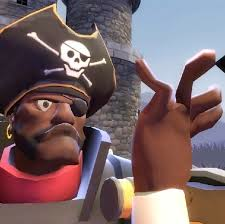 Tein tämän kuvan kotona
Gmod pelissä ja löysin sen netistä
ja halusin laittaa sen tähän.
Samuli Ristimäki 23.4.2014
4
Taulukkodia
Samuli Ristimäki 23.4.2014
5